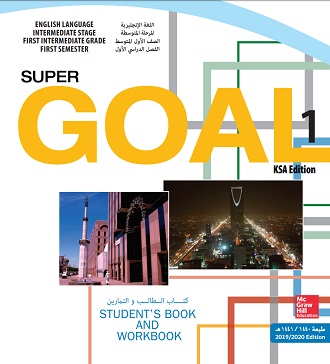 Unit 4
 
What’s that?

Lesson 5
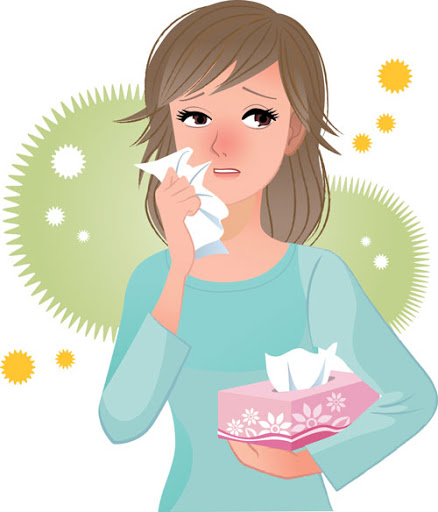 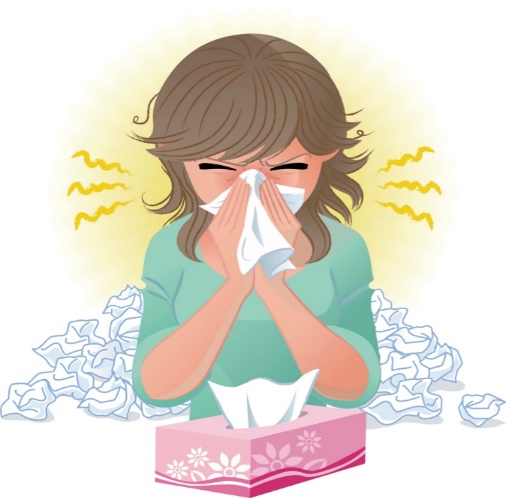 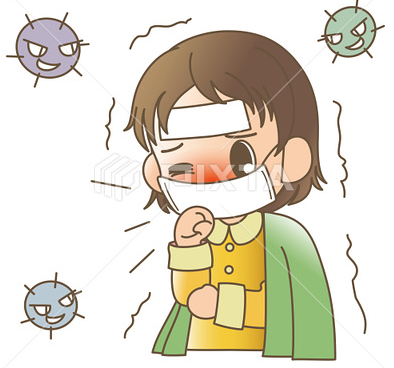 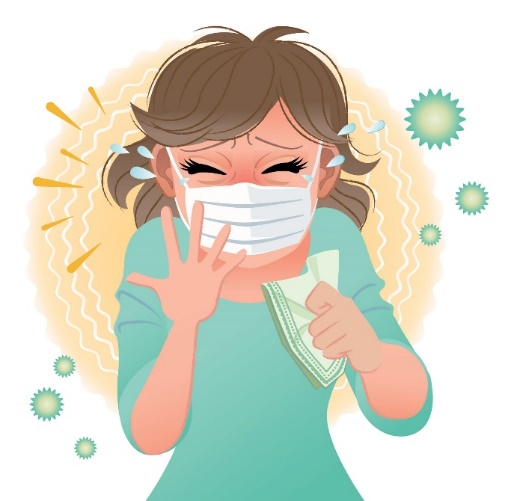 ☺Avoid gathering !
Covid 19
☺wear a mask before going out.
☺Social distancing is not a choice, it is a must!
☺Keep a distance of 2 meters to avoid accountability
☺wash hands constantly.
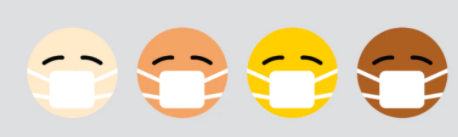 بسم الله الرحمن الرحيم
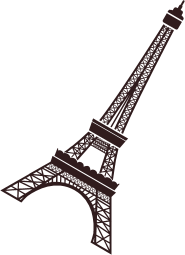 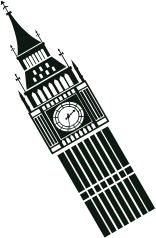 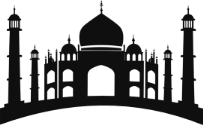 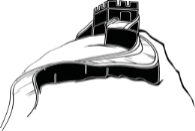 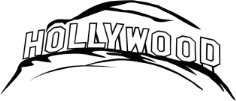 Day:
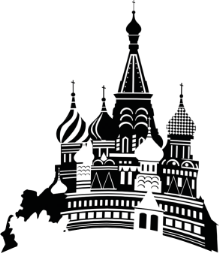 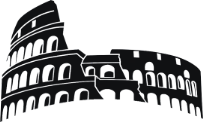 Date:
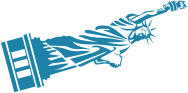 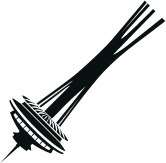 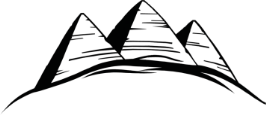 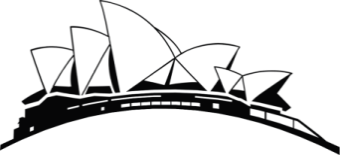 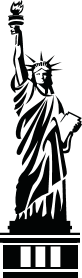 Learning Objectives
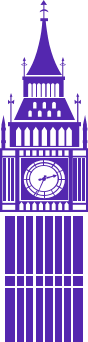 use can & will to make an offer correctly
use can & will to make a request correctly
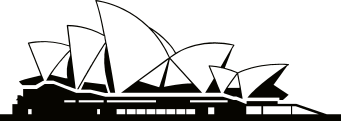 use please to make a polite request
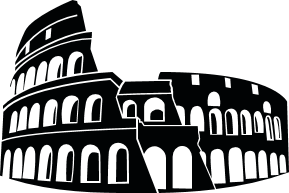 Differentiate between requests and offers
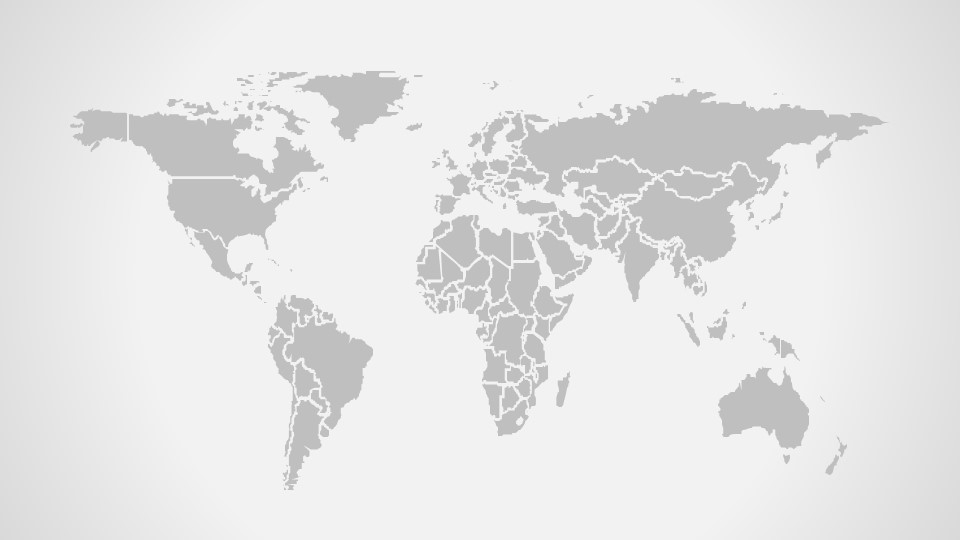 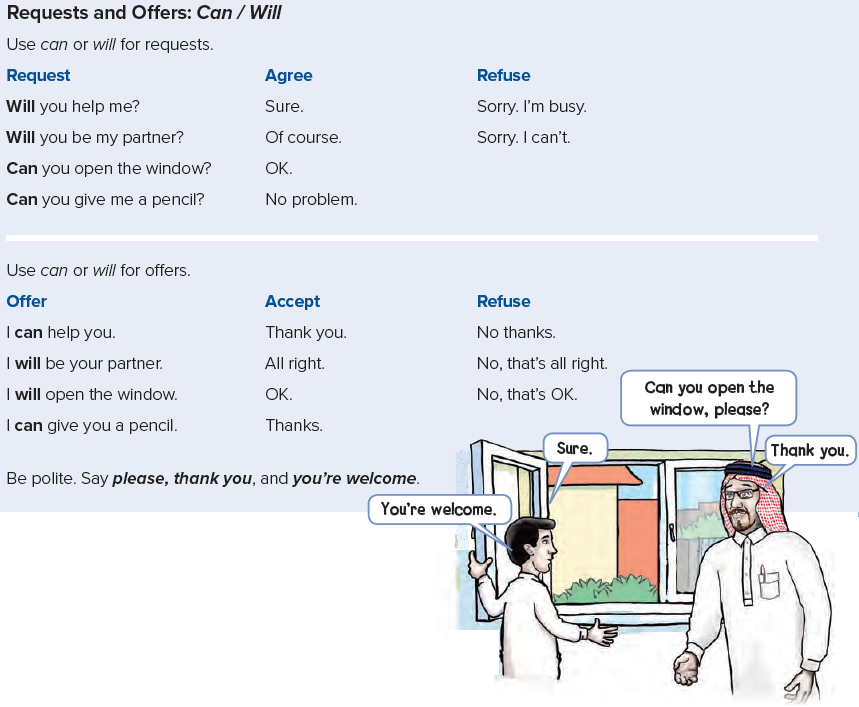 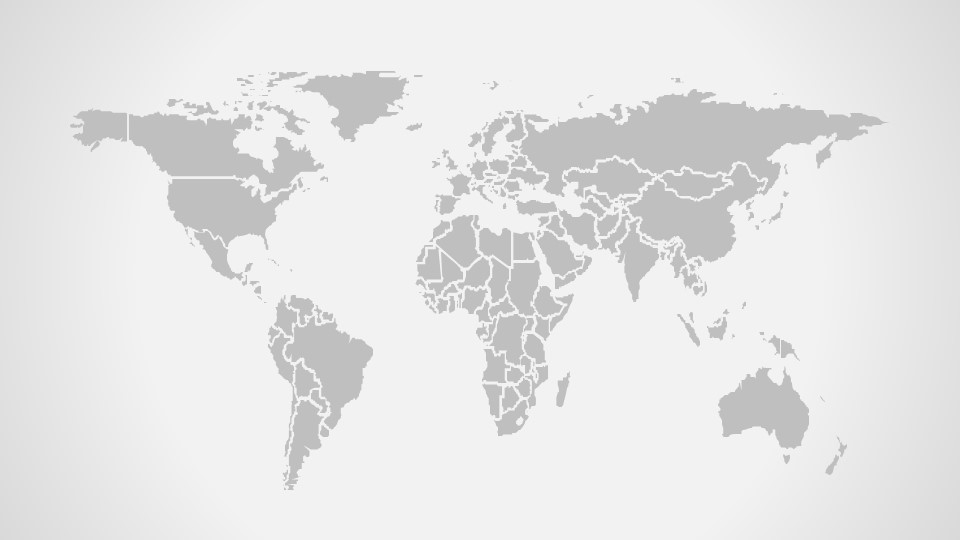 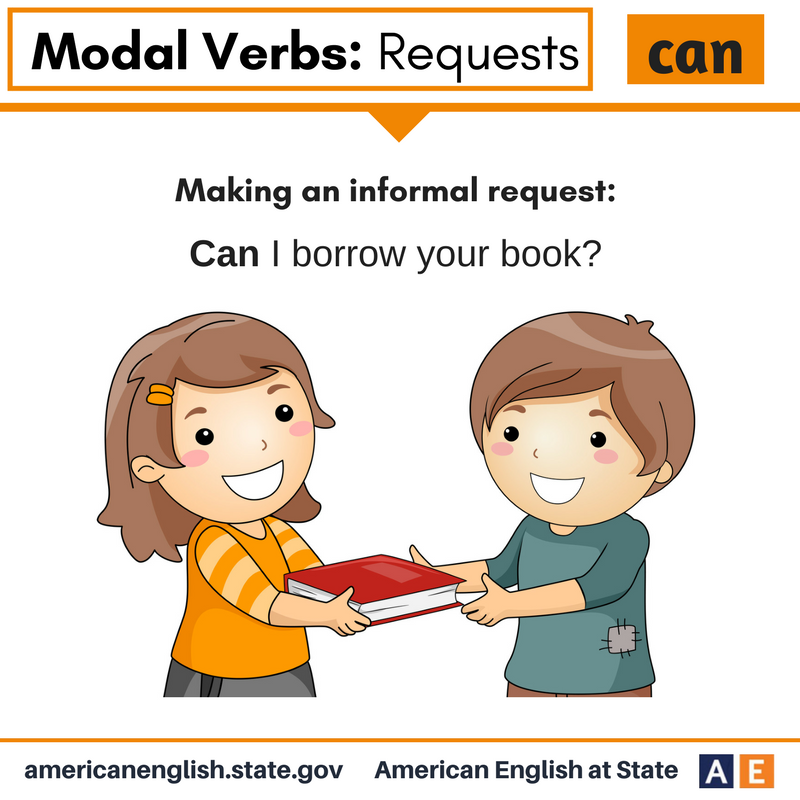 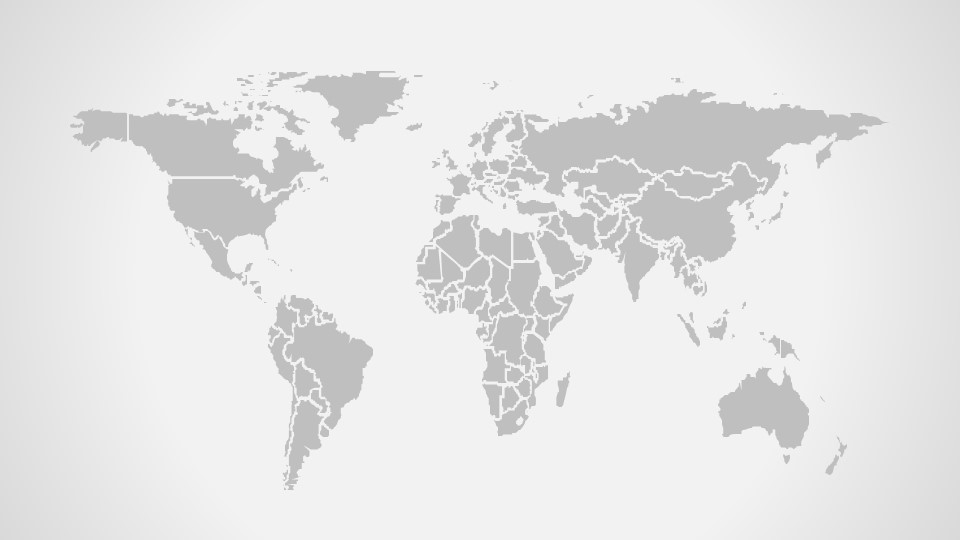 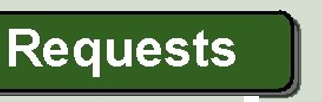 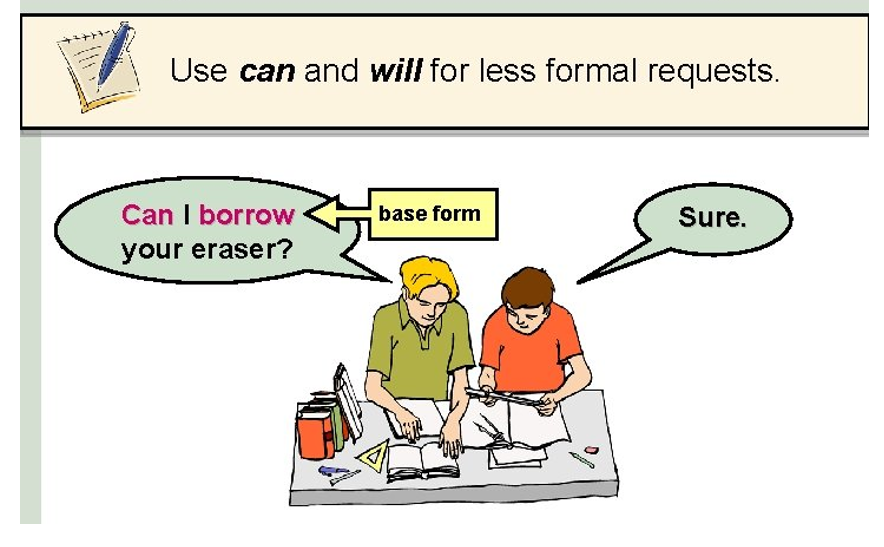 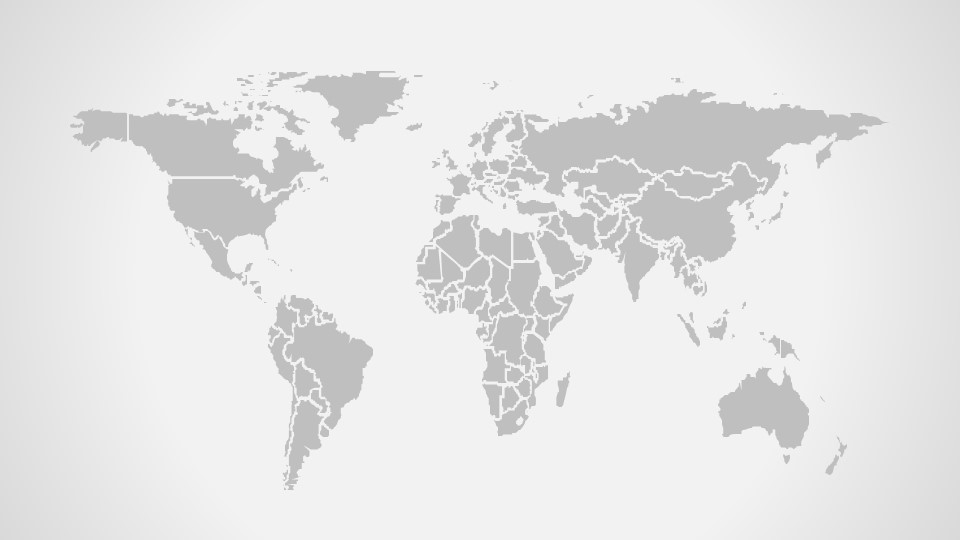 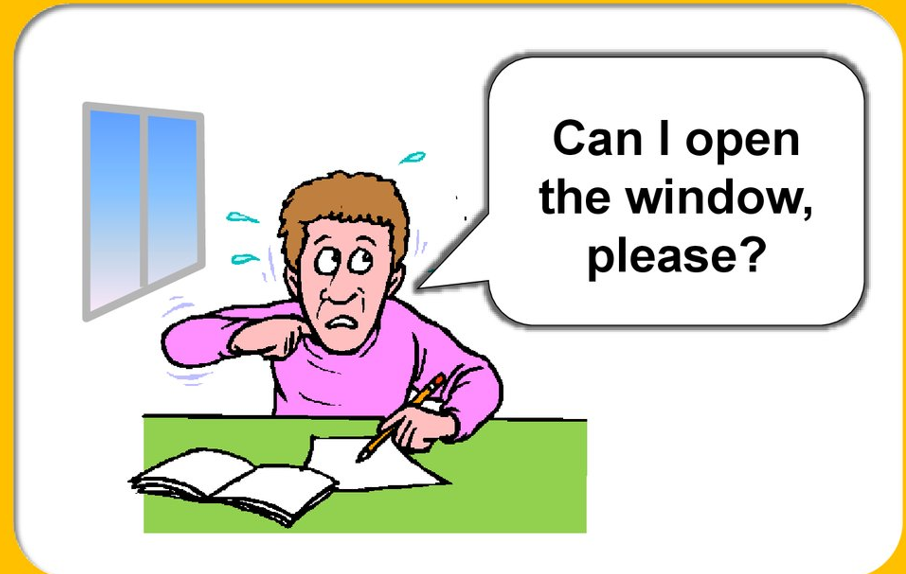 Request
offer
I will open the window.
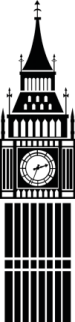 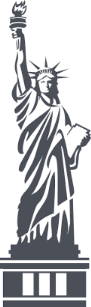 Practice
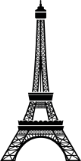 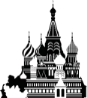 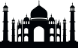 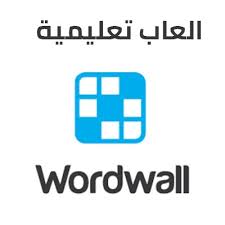 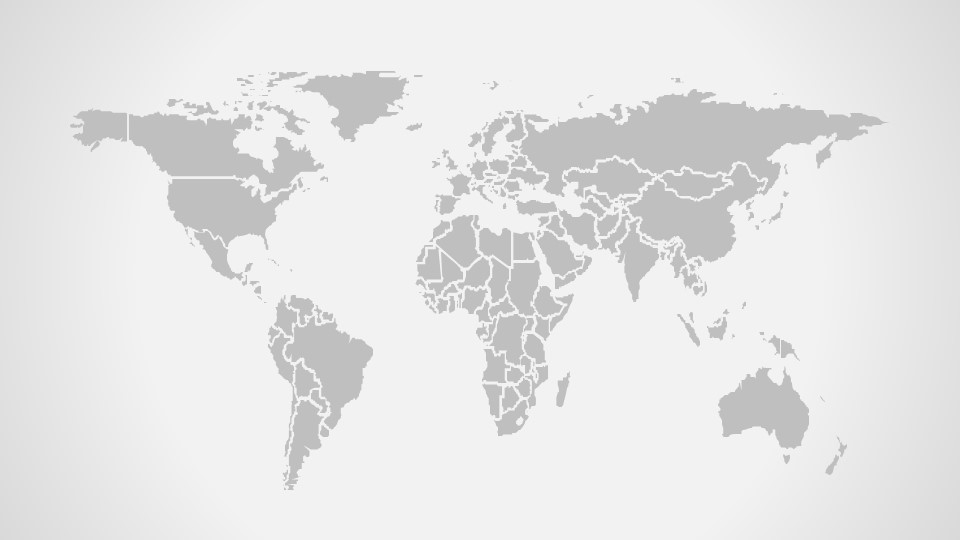 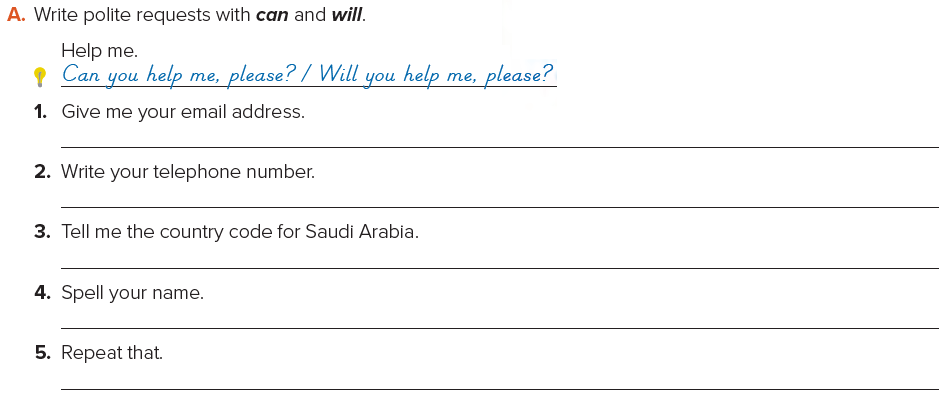 Can you please give me an eraser? 
Will you close the door, please? 
Can you please be my partner? 
Will you open your books, please? 
Can you please repeat that?
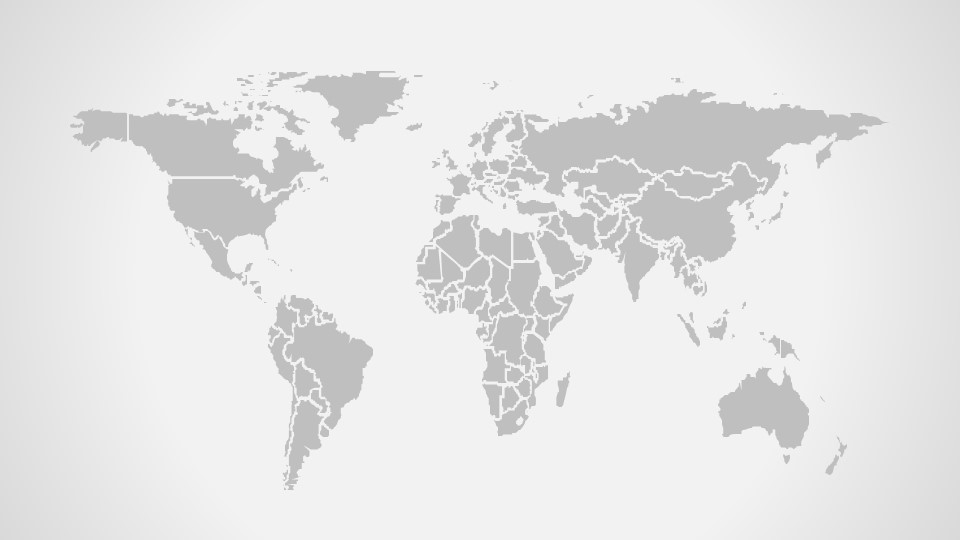 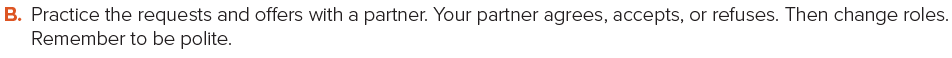 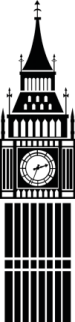 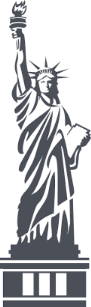 Home Work
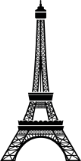 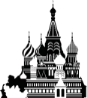 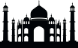 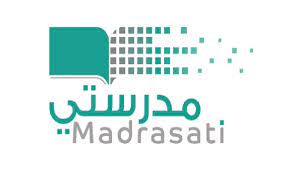 USA
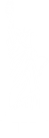 PERU
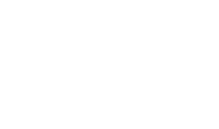 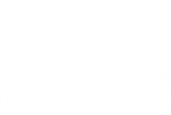 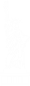 EUROPE
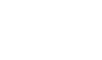 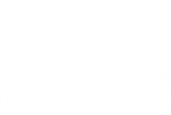 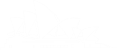 AUSTRALIA
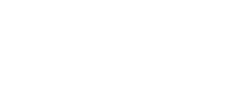 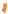 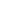